Муниципальное бюджетное общеобразовательное учреждение
«Ерцевская средняя школа имени С.И.Бочарова»
структурное подразделение детский сад «Звездочка»
«Родители в деле»
Инструктор по физической культуре
Светлана Вениаминовна Цыпленкова
I квалификационная категория
Цель: Пропаганда семейных ценностей, повышение качества детско-родительских отношений посредством вовлечения их в совместную деятельность.
Семья – уникальный первичный социум, дающий ребенку ощущение 
психологической защищенности, «эмоционального тыла», поддержку, 
безусловного безоценочного принятия. В этом непреходящее значение 
семьи для человека вообще, а для дошкольника в особенности.
Семья для ребенка - это ещё и источник общественного опыта. 
Здесь он находит примеры для подражания, здесь происходит его 
социальное рождение. И если мы 
хотим вырастить нравственно здоровое поколение, то должны решать 
эту проблему «всем миром»: детский сад, семья, общественность.
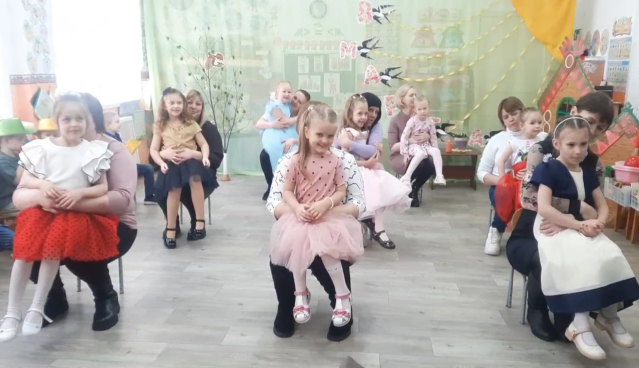 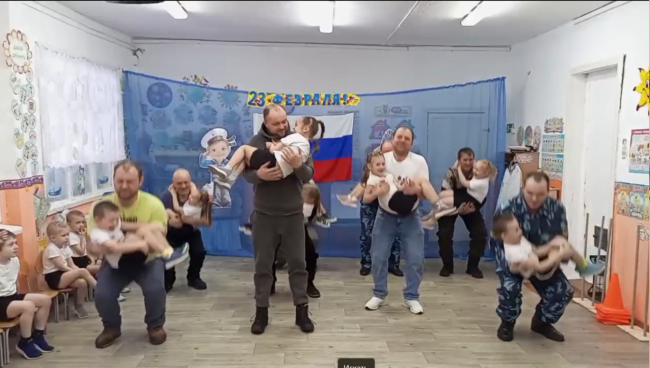 Новые требования ФГОС ДО усиливают роль родителей в воспитательном
 процессе, как на уровне каждого детского сада, так и на муниципальном.
 Перед системой образования поставлены четкие задачи: 
за результативность учебно-воспитательного процесса в каждом 
детском учреждении ответственность возложена на родителей, 
поскольку качество образования и развития дошкольников 
зависит от активной позиции родительской общественности. 
Родители, 
как основные социальные заказчики детских образовательных
 учреждений, играют огромную роль в процессе становления открытых 
взаимоотношений с педагогами. Поэтому взаимодействие родителей 
с ДОУ возможно только с учетом запросов и интересов семьи.
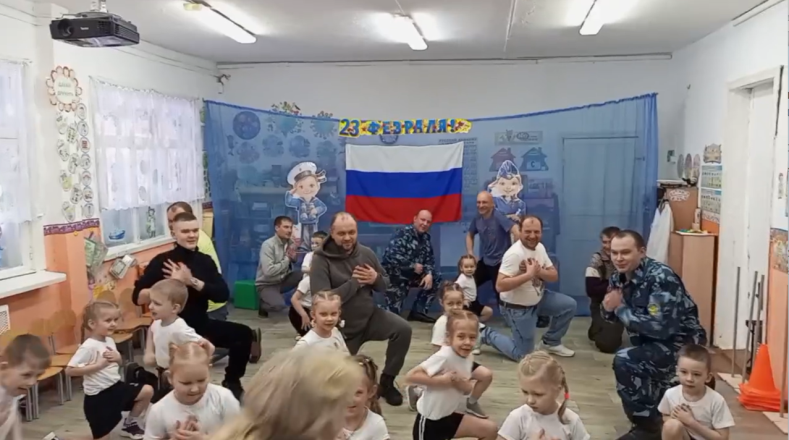 Сотрудничество родителей и педагогов основывается на равенстве 
партнерских позиций, уважительном отношении двух заинтересованных сторон. В ходе взаимодействия обязательно учитываются индивидуальные способности и возможности. Активное совместное взаимодействие родителей и педагогов – возможность лучше узнать слабые и сильные стороны друг друга, правильная система взаимоотношений, основанная на
 взаимопознании, взаимодоверии, взаимопонимании и взаимоуважении.
Принципы взаимодействия педагогов детских учреждений с родителями:
а)Открытость дошкольного учреждения для каждой семьи
(каждому родителю (законному представителю) 
обеспечивается возможность знать и видеть, как 
живет и развивается его ребенок).
б)Доброжелательность.
Самый прочный фундамент, на котором о
сновывается вся работа педагогических коллективов 
с родителями – позитивный настрой. Воспитатель, общаясь с родителями (законными представителями) детей, не должен быть категоричным 
и применять требовательный тон. Общаясь ежедневно с родителями своих воспитанников, воспитатель должен понимать, что именно он ответственен за хорошее отношение семьи к дошкольному учреждению в целом.
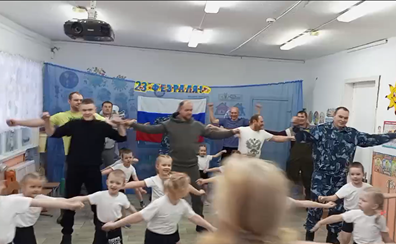 в) Принцип индивидуального подхода.
Индивидуальный подход важно применять не только работая с детьми, но и взаимодействуя с родителями (законными представителями). 
Хороший педагог всегда должен владеть ситуацией и чувствовать настроение родителей.
г) Сотрудничество вместо наставничества.
В большинстве своем современные мамы и папы хорошо осведомлены в вопросах воспитания. Практика показывает, 
что простая пропаганда педагогических знаний и наставления положительных 
результатов не приносят. 
Самый лучший подход – создание доброжелательной атмосферы и поддержка семьи в случаях сложных педагогических 
ситуаций. Если педагог высказывает искренне желание помочь и заинтересован
 в том, чтобы разобраться в проблемах семьи, результат не заставляет себя ждать.
д) Подготовка к работе с родителями.
Если педагог тщательно готовится к каждому, даже 
самому небольшому мероприятию по работе с 
родителями, уделяет внимание не количеству, 
а качеству мероприятий, нужные результаты
 и взаимопонимание обязательно приносят свои плоды.
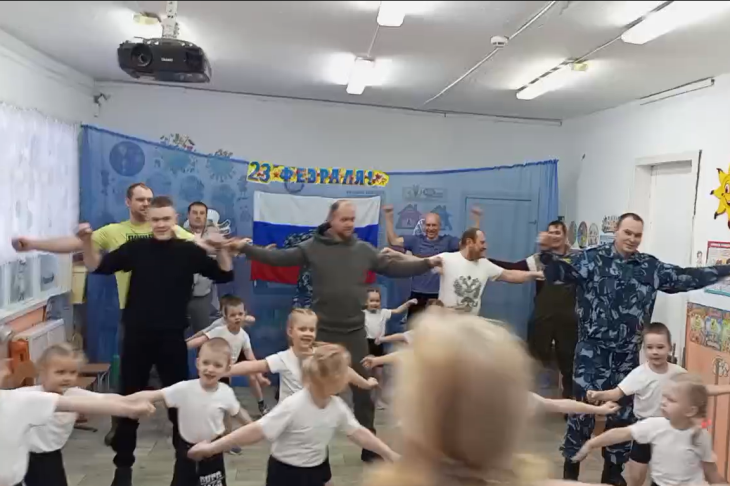 е) Динамичность.
Современный детский сад – это развивающееся, а не функционирующее учреждение. Важно, чтобы педагогический коллектив мобильно 
реагировал на изменения социального состава родителей, на их запросы в области воспитания, и в зависимости от потребностей изменял 
направления и формы работы ДОУ с семьей.
ж)Создание активной развивающей среды, обеспечивающей 
единые подходы к развитию личности в семье и детском коллективе.
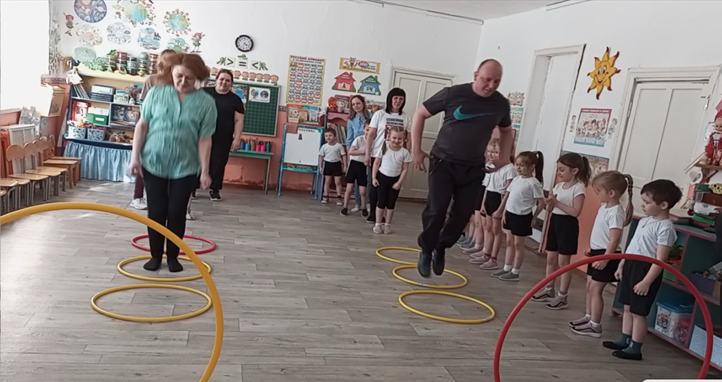 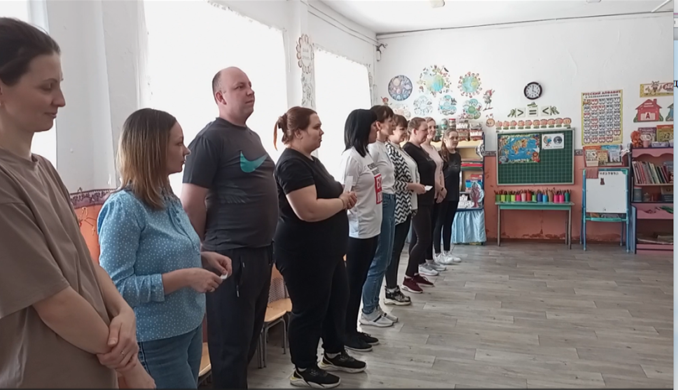 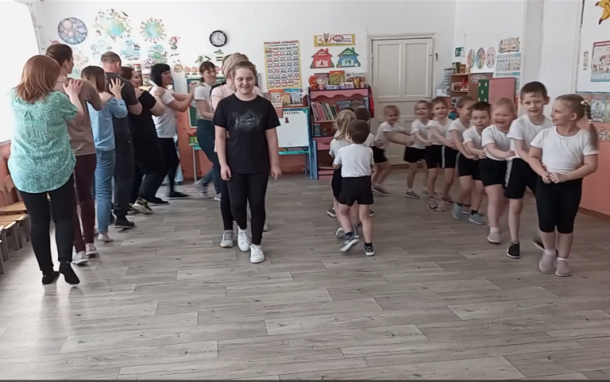 Именно семья и детский сад становятся факторами, определяющими вектор развития личности ребенка. В результате творческого применения различных форм взаимодействия родителей и педагогов процесс воспитания и образования превращается в гибкую систему, в которой учитываются интересы всех сторон, а родители проявляют активную творческую позицию, позитивное отношение к воспитателям и охотно принимают участие в организации жизни ДОУ. Это позволяет утверждать, что использование различных форм взаимодействия педагогов и родителей оказывает положительный эффект на учебно-воспитательный процесс.
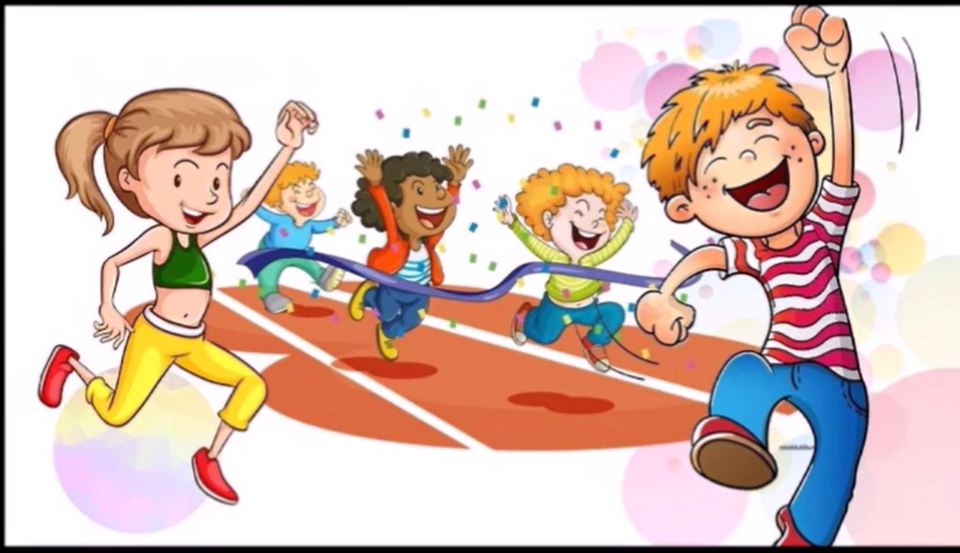 Литература:
Дронь А. В., Данилюк О. Л. Взаимодействие ДОУ с родителями дошкольников. Санкт-Петербург.Детство-Пресс,2012г.
Миклеева Н. В. Детский сад и молодая семья: Основы успешного взаимодействия. М.: Творческий Центр,2010г.
ФГОС от 17 октября 2013 г. N 1155
Чиркова С.В. Родительские собрания в детском саду. Москва "ВАКО" 2012 г.
Зверева О.Л., Кротова Т.В. Общение педагога с родителями в ДОУ. Методический аспект. М. Творческий центр, 2012 г.
Дронова Т.Н. Дошкольное учреждение и семья – единое образовательное пространство детского
 развития: Методическое руководство для работников дошкольных образовательных 
учреждений. М. ЛИНКА-ПРЕСС 2015 г.
Евдокимова Н.В., Додокина Н.В., Кудрявцева Е.А. Детский сад и семья: методика работы 
с родителями: Пособие для педагогов и родителей. М. Мозаика – Синтез, 2007 г.
Козлова В.А., Дешеулина Р.П. Работа ДОУ с семьей: диагностика, планирование,
 конспекты лекций, консультации, мониторинг. М. ТЦ Сфера, 2004 г.